Post-Mortem d’une cyberattaque : méthodologie forensic
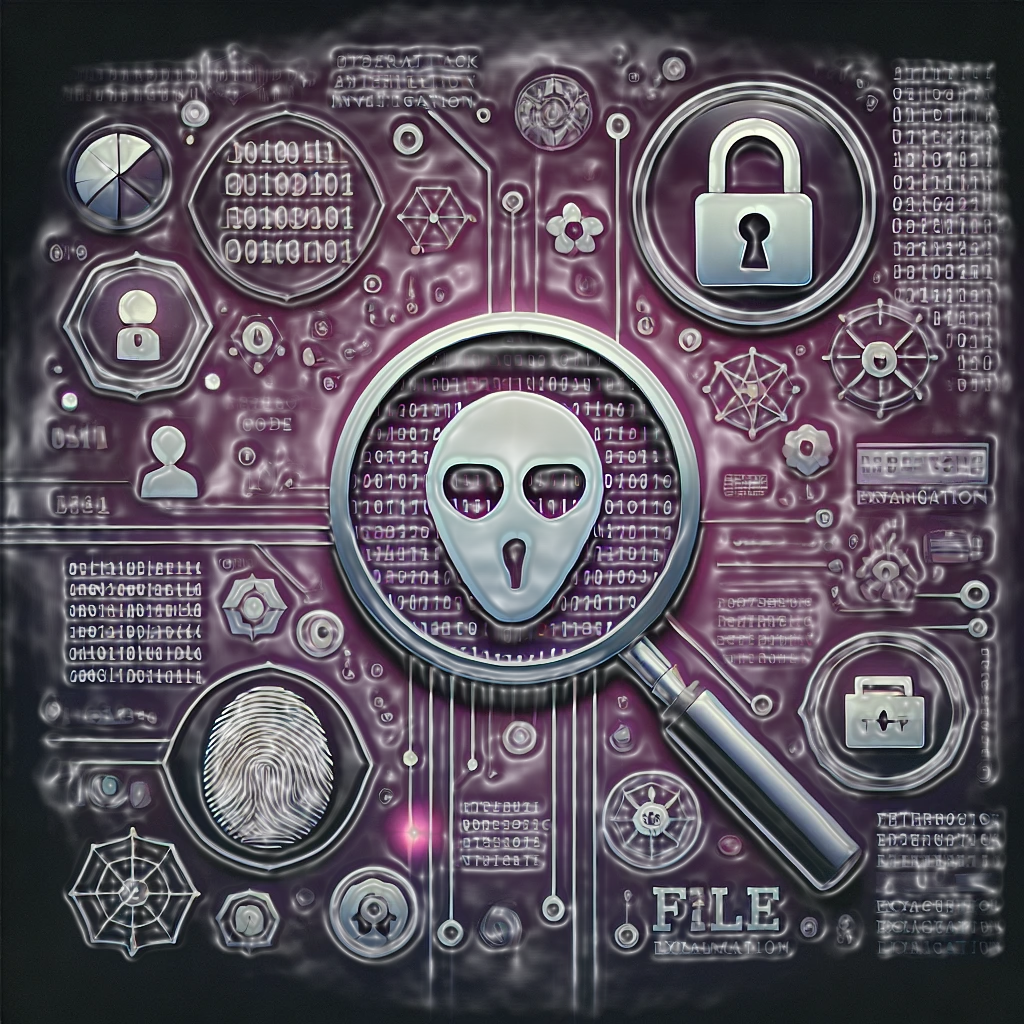 Table desmatières
Introduction
Analyse de risques
Alerte + Etude d’incident
Remonter la piste
Hypothèse
Bibliographie
Introduction
Présentation
Pourquoi la cyber ?
Attrait pour la sécurité
Défis
Nécéssité
Test concluant en cyber IFAPME

Projet professionnel
Métier analytique (Soc analyst)
Formation dans un métier technique (forensic)
Certification C|HFI en preparation
bachelier-Master en sciences-informatique
Qui suis-je ?

Culot Jonathan 27 ans

Parcours 

Parcours polyvalent (étude kinesithérapie, croupier en casino)
[Speaker Notes: Positivif
Organisé
L’aptitude à planifier et structurer efficacement les tâches et les ressources pour atteindre un objectif, tout en respectant les priorités et les délais.
2) Précision
La capacité à prêter attention aux petites choses qui peuvent faire une grande différence, en garantissant la précision et en réduisant les erreurs.
Mieux se faire comprendre, 
Amélioration
1) Ténacité
La trop grande ténacité désigne une persévérance excessive à atteindre ses objectifs qui devient contre-productive
Cette insistance peut ignorer les signaux négatifs, épuiser des ressources inutilement et entraîner des impacts négatifs sur la santé ou les relations]
Soft-skills
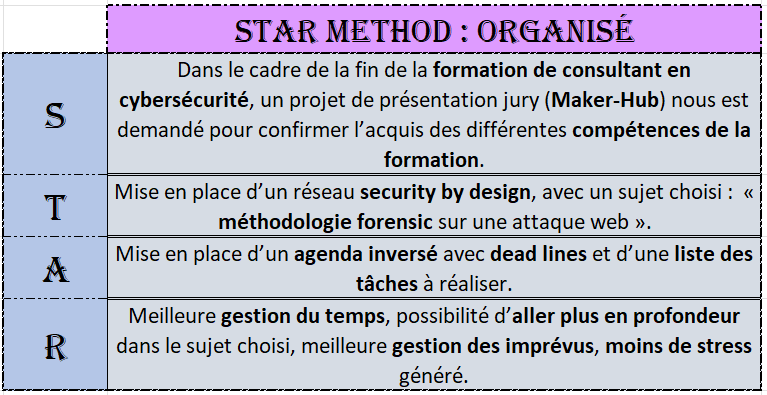 Positif

Organisé
planifier et structurer les tâches et les ressources
atteindre un objectif, tout en respectant priorités et délais.


2) Précision
prêter attention aux petites choses
Garantir précision, réduction des erreurs et compréhension.
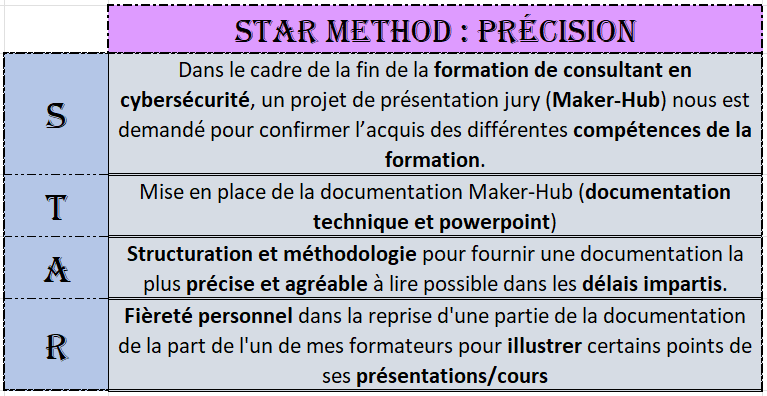 [Speaker Notes: Positivif
Organisé
L’aptitude à planifier et structurer efficacement les tâches et les ressources pour atteindre un objectif, tout en respectant les priorités et les délais.
2) Précision
La capacité à prêter attention aux petites choses qui peuvent faire une grande différence, en garantissant la précision et en réduisant les erreurs.
Mieux se faire comprendre]
Améliorable
Amélioration
Trop grande Ténacité
persévérance excessive contre-productive
ignore les signaux négatifs 
impacts négatifs
Mise en place de « garde-fou »
Mise en place d’horaire à respecter
Définir le niveau de tâches attendu:
Demandé par le client/entreprise
Proposé par moi-même en fonction des possibilités
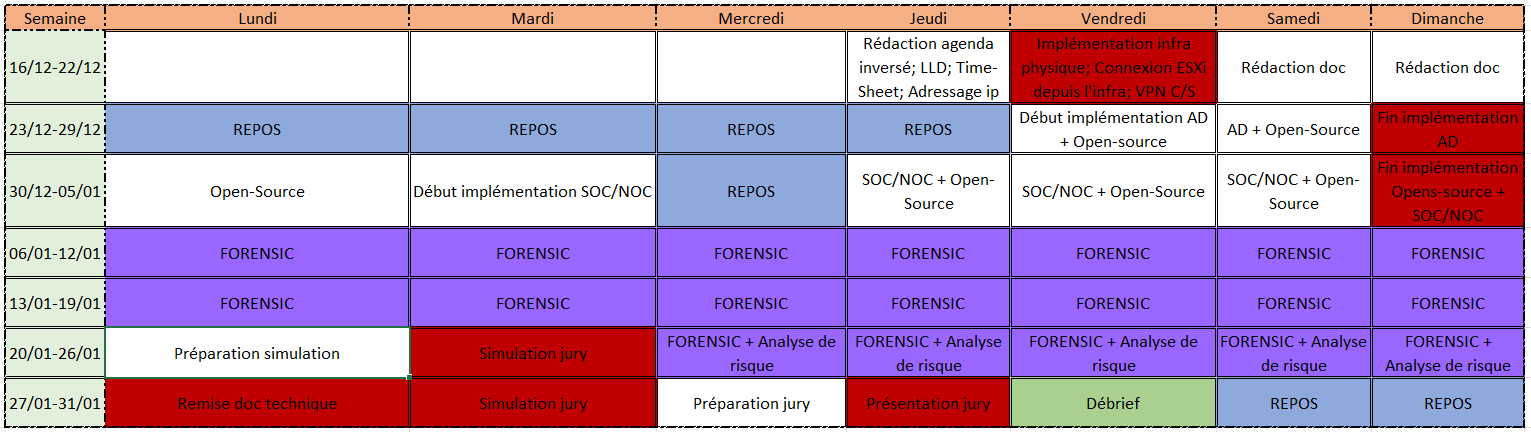 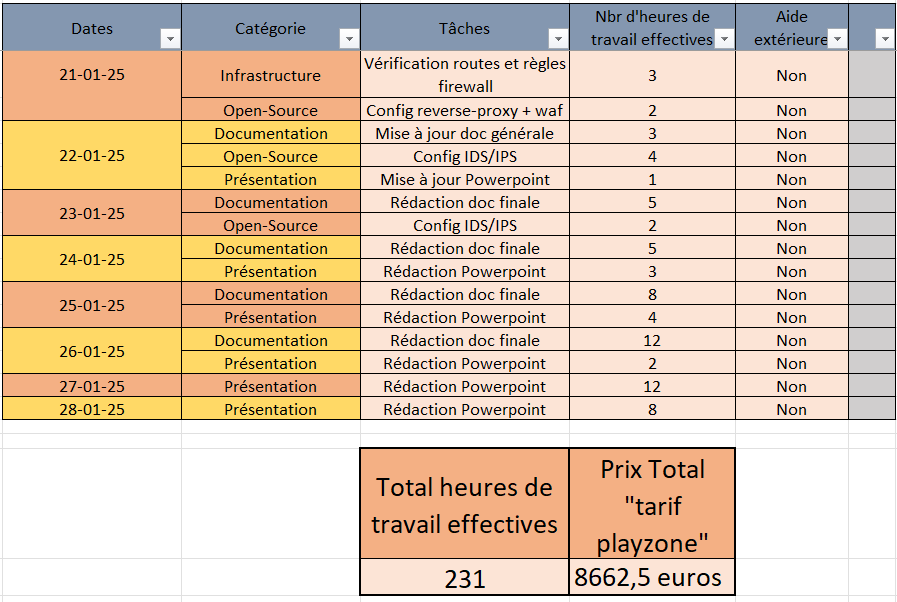 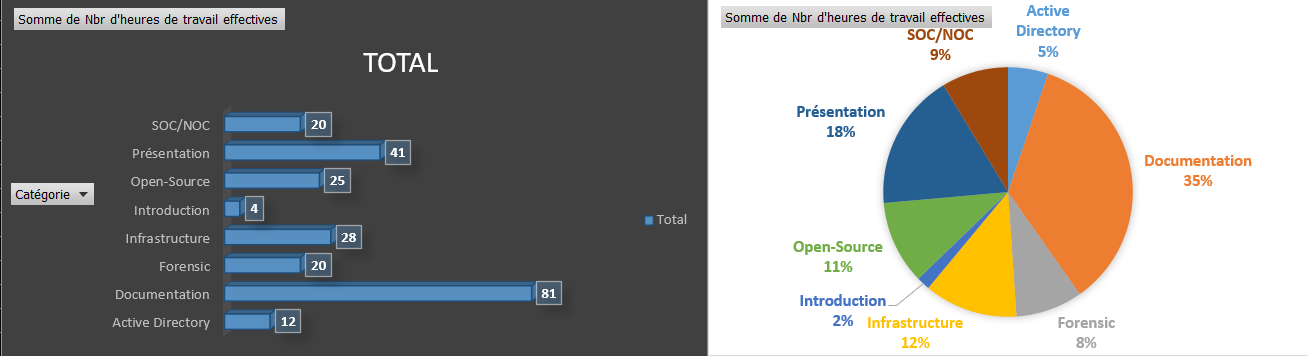 Définitions
Forensic
Méthodologie Forensic
Préparation et Planification
Identification des preuves numériques
Collecte des preuves
Préservation des preuves
Analyse des preuves
Documentation et rapport
Présentation des preuves
Rétroaction et Amélioration
Domaine scientifique (origine: médecine légale)

Collecter, analyser et interpréter des preuves dans le cadre d'enquêtes judiciaires

Disciplines variées

Reconstitution des faits
En pratique
Analyse de l’alerte
Prise d’action
Analyse des différents logs
Retraçage de la source
Compréhension / Hypothèse
Compilation des preuves
[Speaker Notes: Elle regroupe des disciplines variées comme la médecine légale, la toxicologie, la balistique, la criminalistique ou encore l'analyse ADN]
2) Analyse de risques
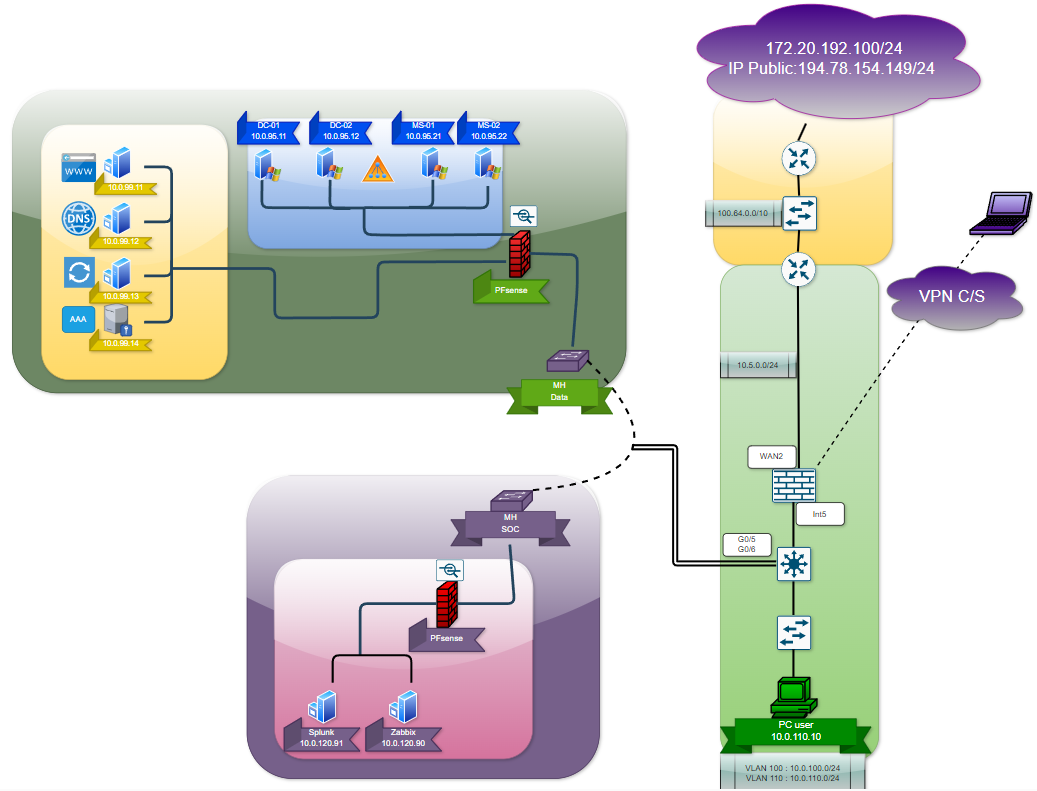 Infrastructure
LAN
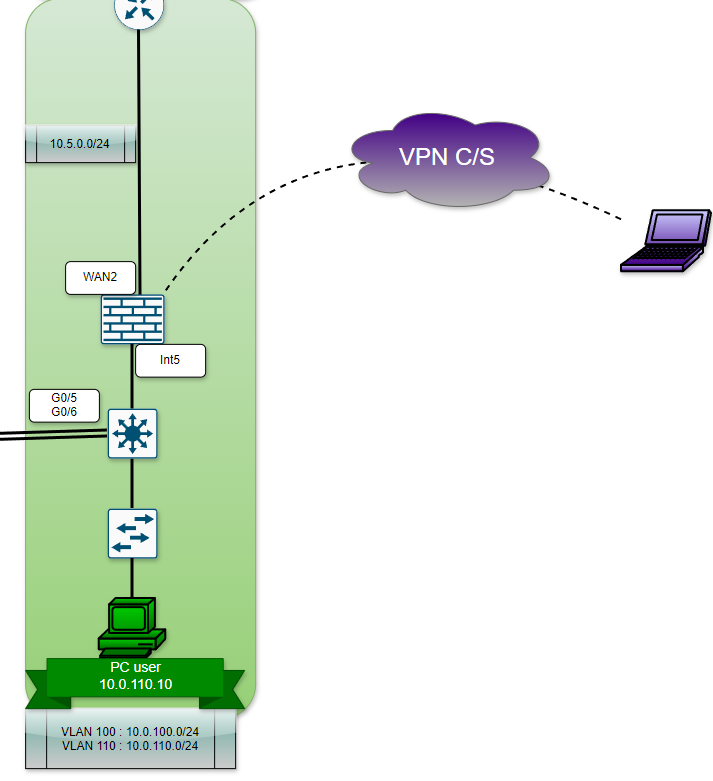 EDGE
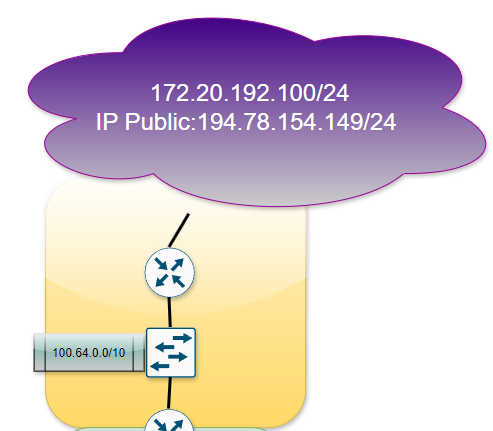 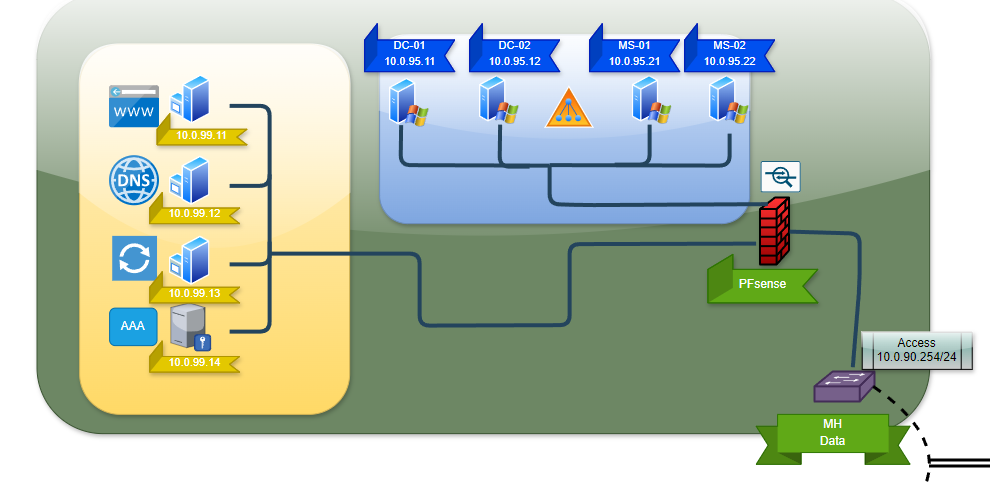 SOC/NOC
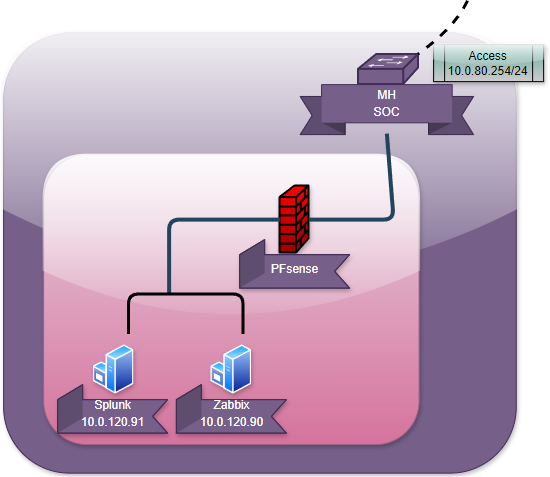 Data-Center
Analyse de risques
SWOT :Méthodologie Forensic
Piliers méthodologie Forensic
3) Alerte + etude d’incidents
[Speaker Notes: Nous sommes le matin du 25 janvier]
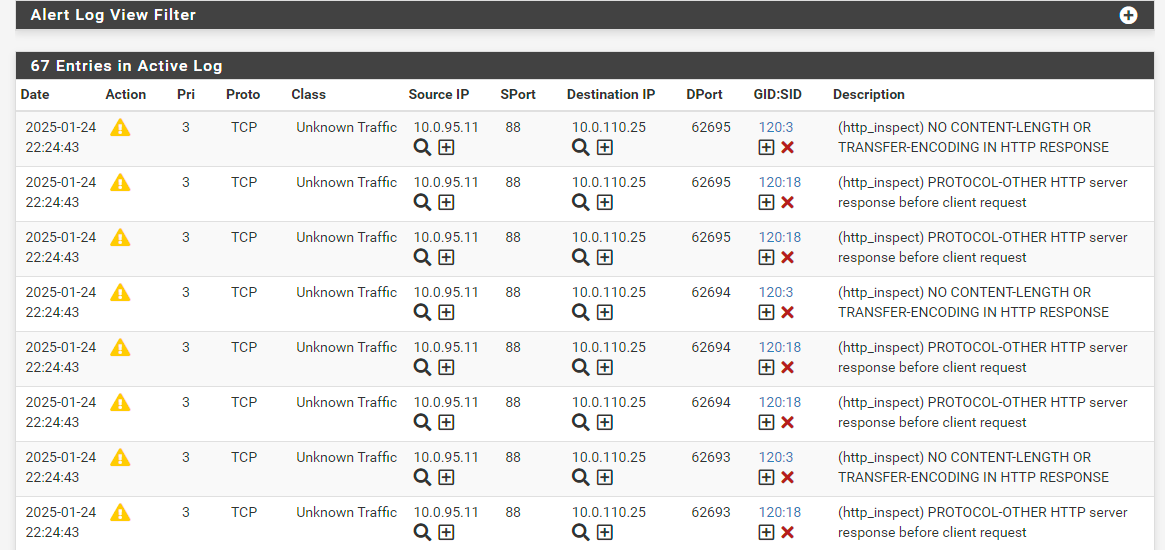 Alerte engendrée par Snort suite à un comportement suspect
Mauvaises pratiques
Bonnes pratiques
Suivre la procédure

Être méthodique

Ne pas céder à la panique

Vérifier la base-line

Comprendre les implications

Retracer le problèmes pour prendre les mesures adéquates
Paniquer

Réagir sous l’émotion

Ne pas prendre en compte la base-line (faux positif)
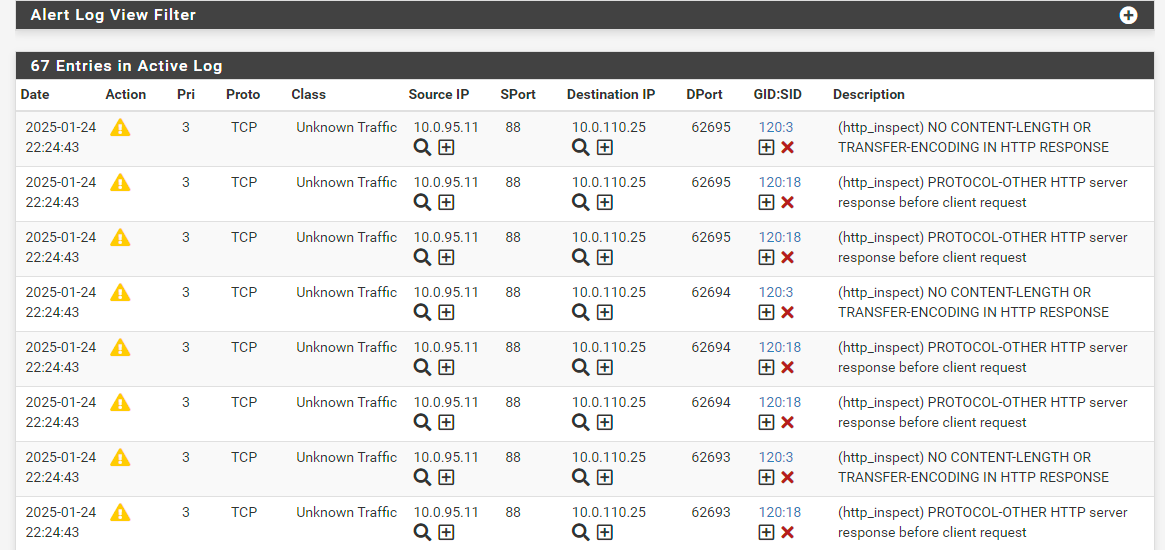 [Speaker Notes: Port 62695 = port réservé (interdis en temps normal)
Pq ip site web et non proxy : car le site web envois la réponse vers le proxy qui la renvois vers la destination, l’ip source est donc celle du site web]
4) Remonter la piste
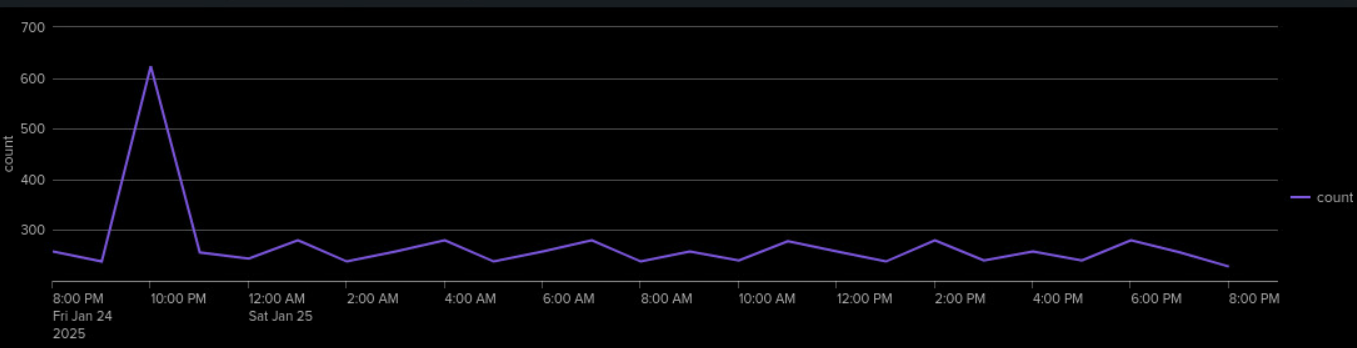 [Speaker Notes: Heure étrange car connexion depuis une machine interne en dehors des heures de bureau]
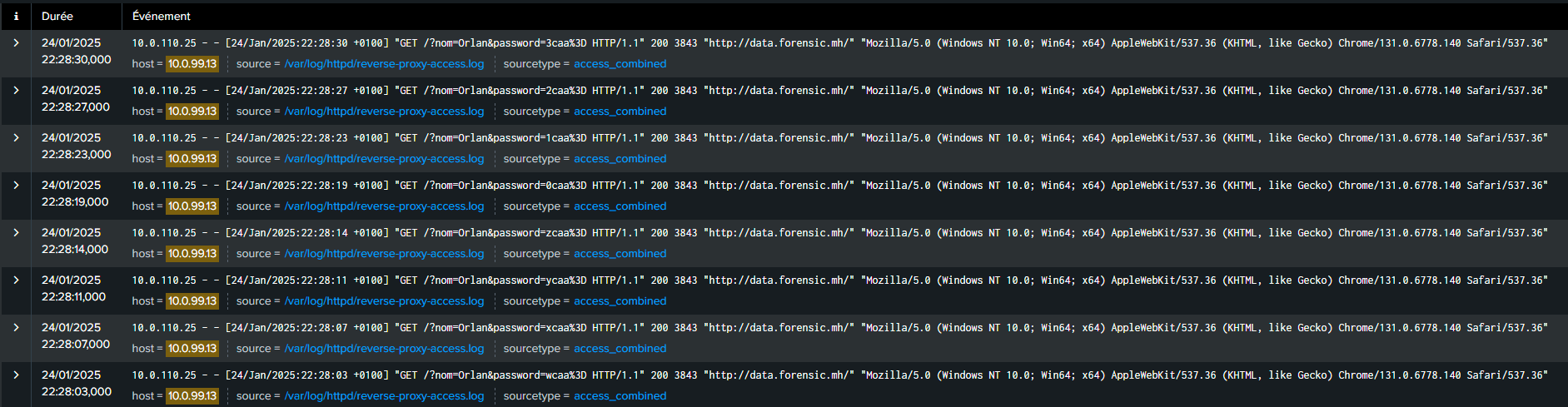 [Speaker Notes: Utilisation de safari car burp suite n’utilise pas windows nativement, il utilise Unix comme kernel (comme un Mac)]
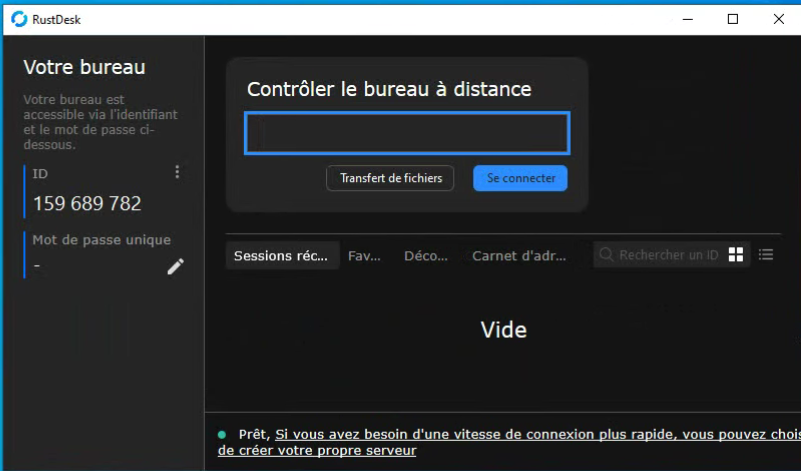 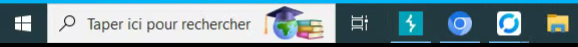 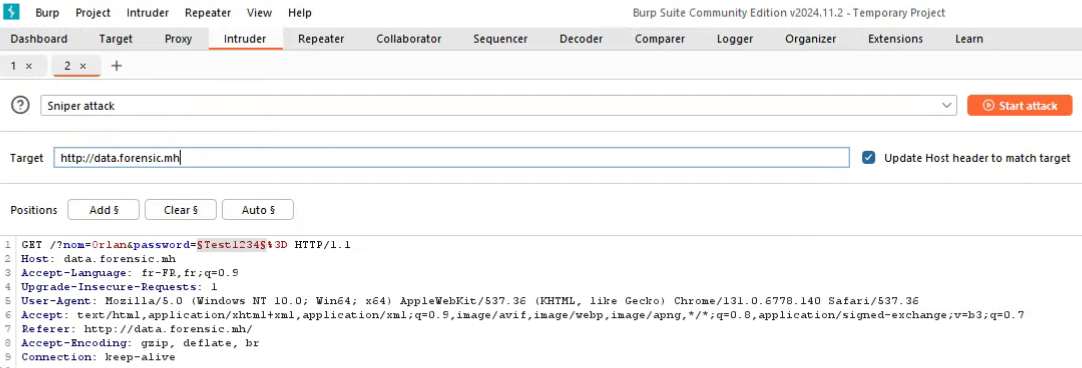 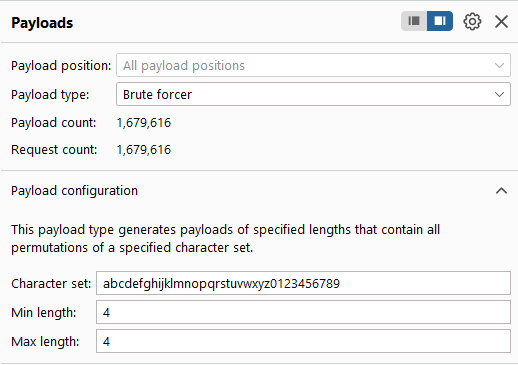 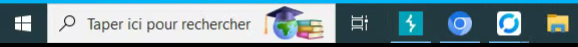 5) Hypothèse
Attaque lancée à 22h30
Ip de l’attaquant : 10.0.110.25 (réseau VLAN Data)
L’ attaque est un brute force
Utilisation de Burp Suite pour réaliser le brute force
L’utilisateur de la machine mis hors de cause (attaque en dehors des heures de bureau)
Utilisation de RustDesk par l’attaquant pour se connecter à la machine
Indices à notre disposition
Social Engineering
Prise de contrôle
Indentification de la cible (réseau sociaux)

Interaction avec la cible (usurpation d’identité)

Mise en confiance ou sentiment d’urgence généré
Mot de passe récupéré

Utilisation de RustDesk pour la prise de contrôle d’un ordinateur dans l’AD
Les solutions
Bloquer l’utilisation de RDP via les GPO

Bloquer l’installation de logiciel non autorisé

Sensibiliser les employés sur le social engineering
6) Bibliographie
Eccouncil : C|HFI v10
Social Engineering : The science of human hacking (Christopher Hadnagy)
Incident Response & computer forensics (Jason T. Luttgens, Matthew Pepe, Kevin Mandia)
Solenne François : cours Management DD HEPN (M. Reyners)
Documents playzone cyber 2024
Remerciements
Jury
Formateur : Eric Houtevelt , Jean Thomas
RH et équipe d’accompagnement : Frédérique Renault
L’équipe CyberOps
Technobel
Solenne François
Merci pour votre Attention